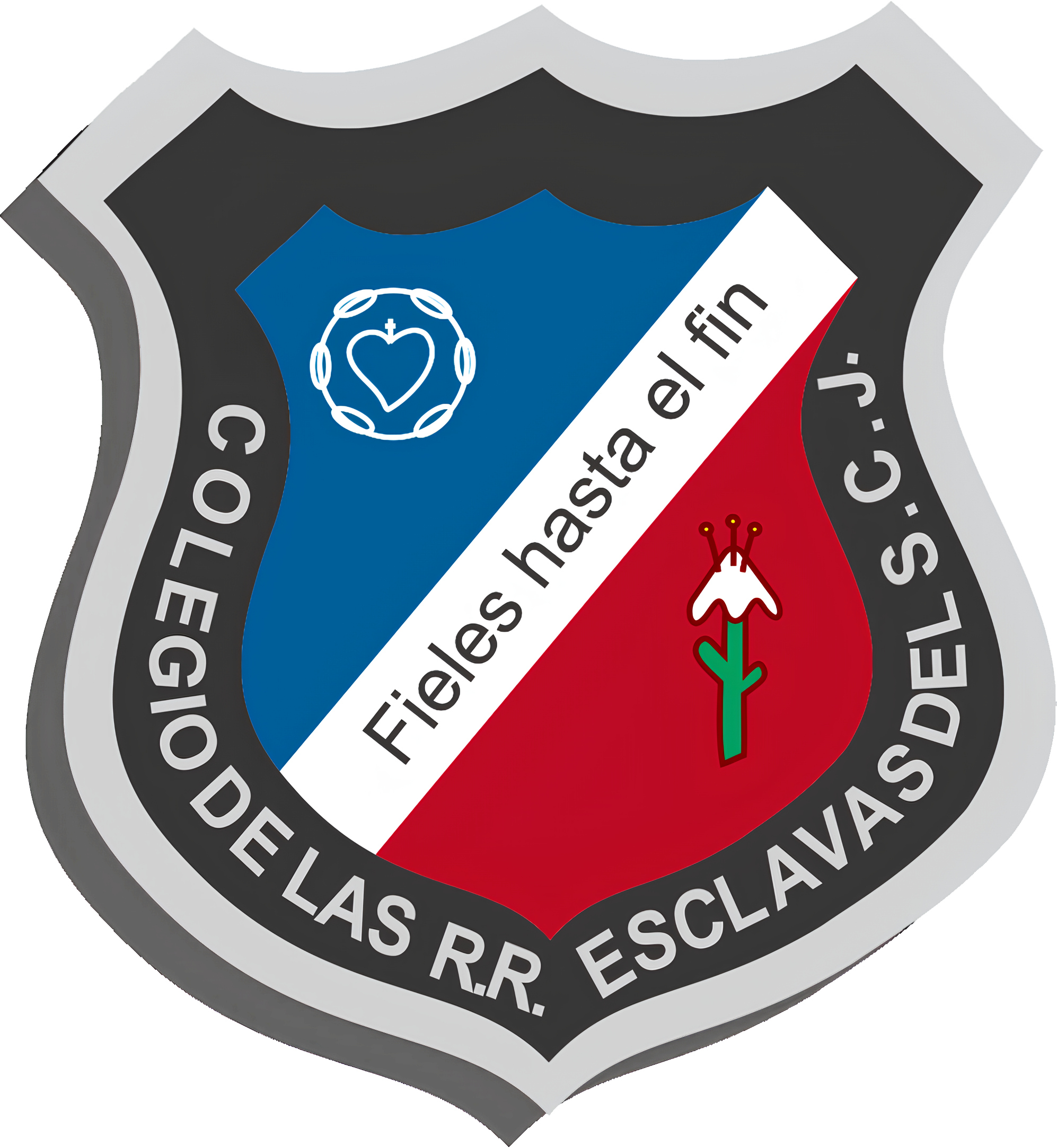 GOBIERNO ESCOLAR Y FORMACIÓN EN CIUDADANÍA 2025
Proyecto Transversal Ley 115 del 1994 y Decreto 1860 del 1994
¿QUÉ ES EL GOBIERNO ESCOLAR?
El gobierno escolar es un espacio ACADÉMICO,  que fomenta la formación DE LA COMUNIDAD EDUCATIVA en:
La participación democrática.
Pensamiento crítico y conciencia social.
La responsabilidad de elegir y ser elegido.
Veeduría.
Busca representar los intereses de la comunidad educativa y desarrollar la capacidad de liderazgo político en la institución, es una estrategia PEDAGÓGICA Y METODOLÓGICA  de crecimiento y formacion política.
2
¿QuiÉnes conforman esta instancia de participación? (Democracia Representativa)
ANÁLISIS ACTUAL
4
TRIBUNAL DE GARANTíAS ELECTORALES
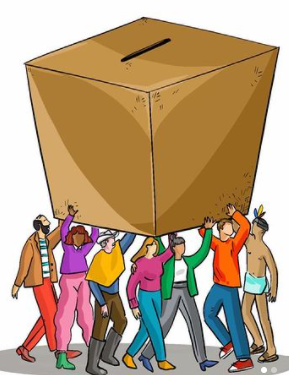 5
¿Qué es y quiénes lo conforman?
El tribunal de garantías es el órgano designado antes de cualquier elección, cuyo objeto consiste en garantizar que todos los procesos electorales se lleven a cabo en concordancia con las disposiciones legales y  de conformidad con los principios que orientan el accionar a nivel institucional.
Conformado por:
La Rectora.
Representante de psicología.
Representante de convivencia.
Representante de los estudiantes.
Líder del proyecto.
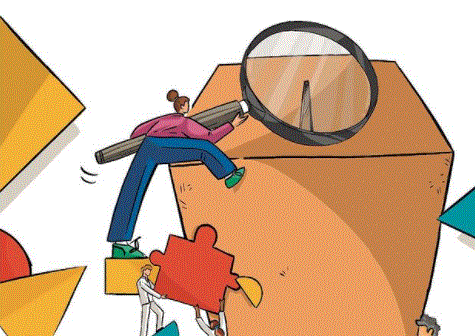 6
CRONOGRAMA DEMOCRÁTICO 2025 SEGÚN CARGO A PROVEER
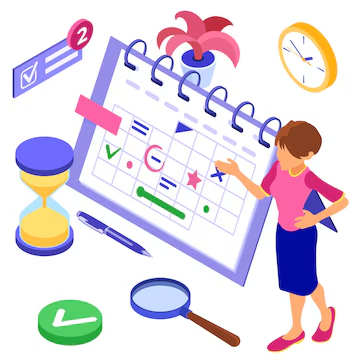 .
Personero Estudiantil.
Consejo Estudiantil y  Representante de estudiantes.
Consejo de Padres.
Representante Educadores.
7
PERSONERO ESTUDIANTIL
8
PERFILES DE CARGO-PERSONERO
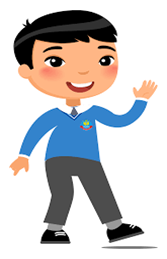 1. Tener antigüedad en la Institución mínimo tres años.
2. Estudiante activo cursando grado once.
3. Estudiante distinguido por su buen desempeño académico y convivencial.
4. Modelo de superación, responsabilidad y liderazgo ante sus compañeros.
5. Estudiante conocedor del Manual de Convivencia Escolar.
6. Estudiante con valores éticos y morales acordes con el horizonte institucional.
9
CONSEJO ESTUDIANTIL
10
PERFILES DE CARGO-representante estudiantil 2025.
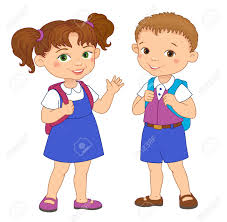 1. Tener antigüedad en la Institución mínimo dos años.
2. Promotor del cumplimiento de los deberes y derechos institucionales.
3. Estudiante distinguido por su buen desempeño académico y convivencial.
4. Modelo de responsabilidad y liderazgo ante sus compañeros.
5. Estudiante conocedor del Manual de Convivencia Escolar.	
6. De conformidad con lo estipulado en el manual de convivencia escolar, los aspirantes a postulante no deben haber asumido el cargo el año inmediatamente anterior.
11
CONSEJO DE PADRES
12
PERFILES DE CARGO-representante padre de familia
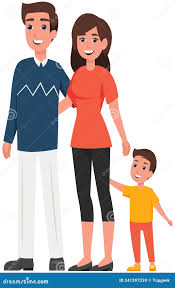 Padre de estudiante matriculado. 
Demostrar sentido de pertenencia con la institución.
Cumplidor del contrato educativo.
Valores éticos y cristianos.
Propiciar un clima de confianza, entendimiento, solidaridad entre todos los estamentos de la comunidad educativa.
13
Representante de educadores
14
PERFILES DE CARGO-representante educador
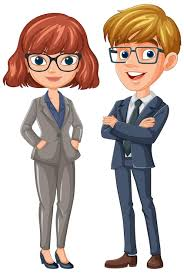 1. Tener una antigüedad en la institución de mínimo dos años.
2. Conocedor del PEI del Colegio.
3. Conocer y respetar el Manual de Convivencia Laboral, Reglamento Interno de Trabajo, Manual de funciones.
4. Sentido de pertenencia con la institución.
5. Identificado con el carisma reparador y pedagogía del corazón propio de la institución educativa.
6. Liderazgo positivo.
7. Sentido de la ética, personal y social.
8. Coherente en el obrar, sentir y pensar.
9. Respetuoso, honrado y tolerante.
15
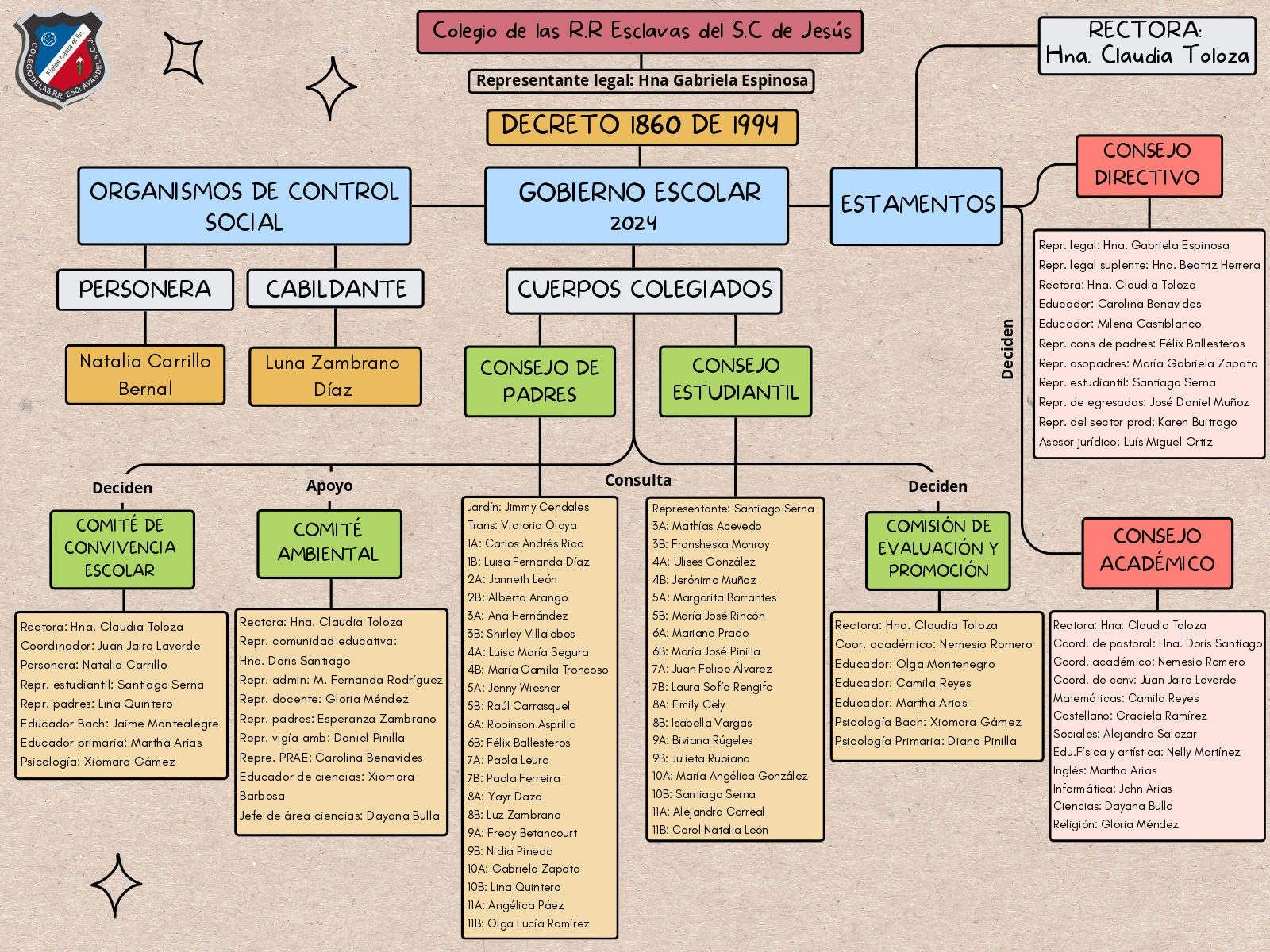 Muchas gracias
“Todos unidos en todo como los dedos de la mano”.
Santa Rafaela María
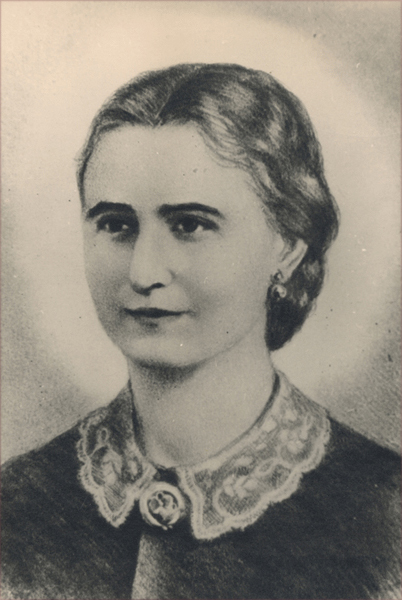 Equipo Área Ciencias Sociales 2025